MBUG 2015
Session Title: Banner Authentication and Login Validation
Presented By: Allen McGehee
Institution: Mississippi College
September 13, 2015
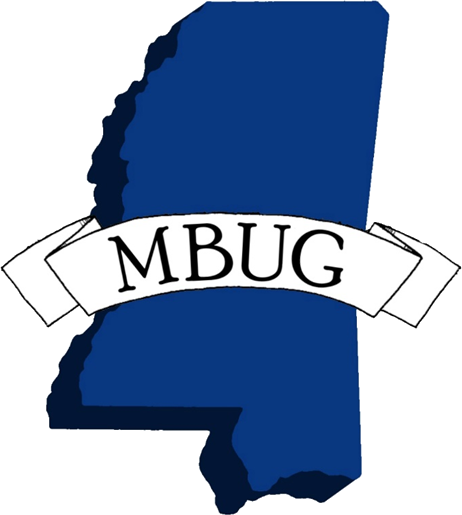 Session Rules of Etiquette
Please turn off your cell phone
If you must leave the session early, please do so discreetly
Please avoid side conversation during the session
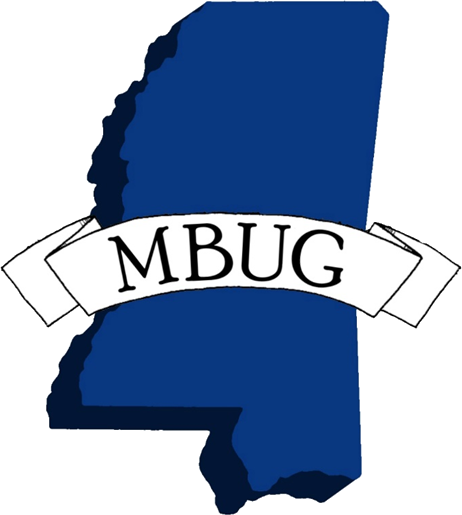 Mississippi College mc.edu
Founded in 1826
FTE = 4,921
Main Systems: Ellucian Banner, Google Apps and Moodle
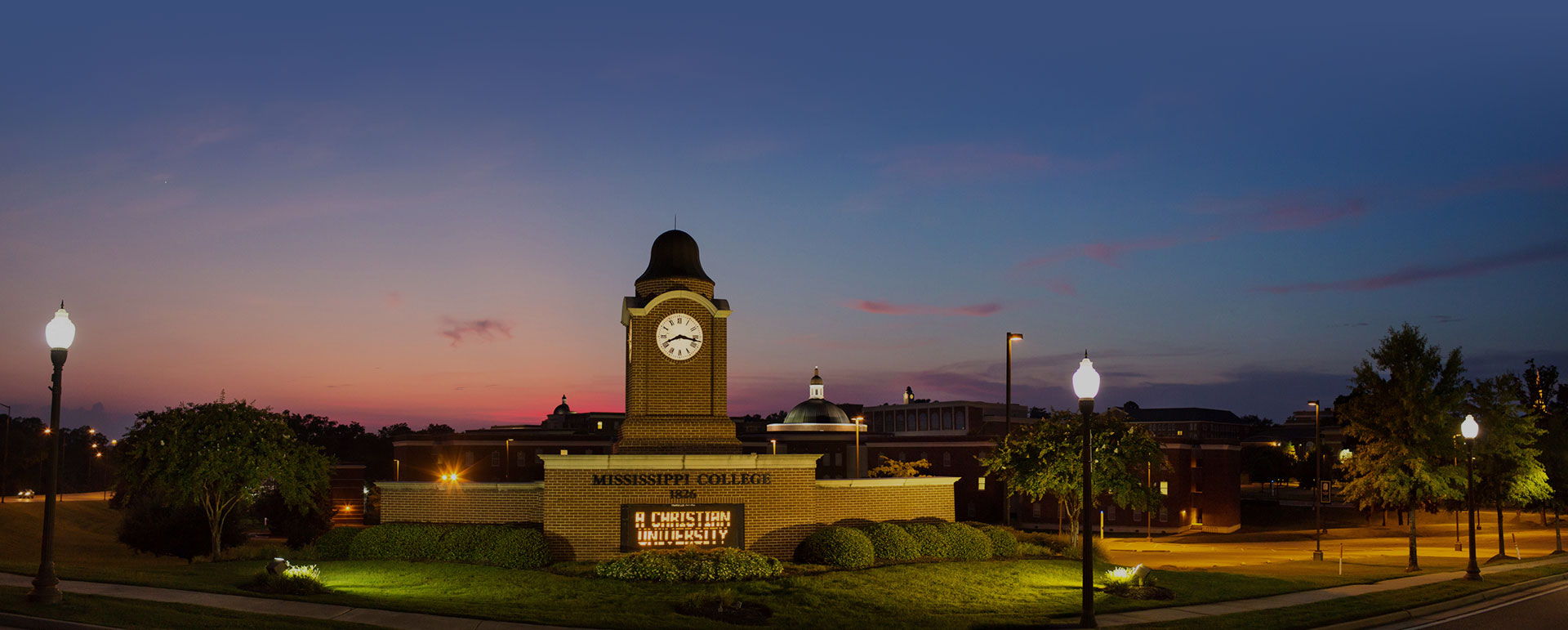 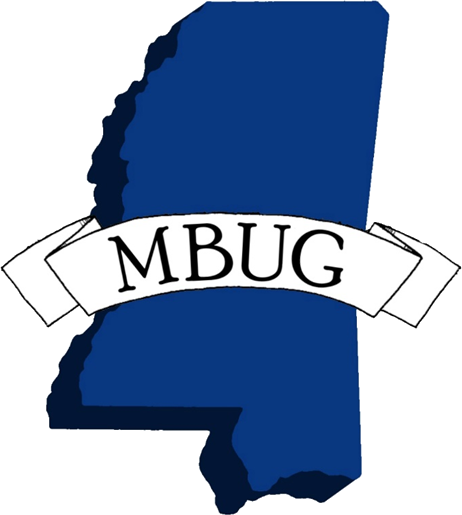 Allen McGehee gmcgehee@mc.edu
Programmer / Analyst
29
Wife and 2 kids
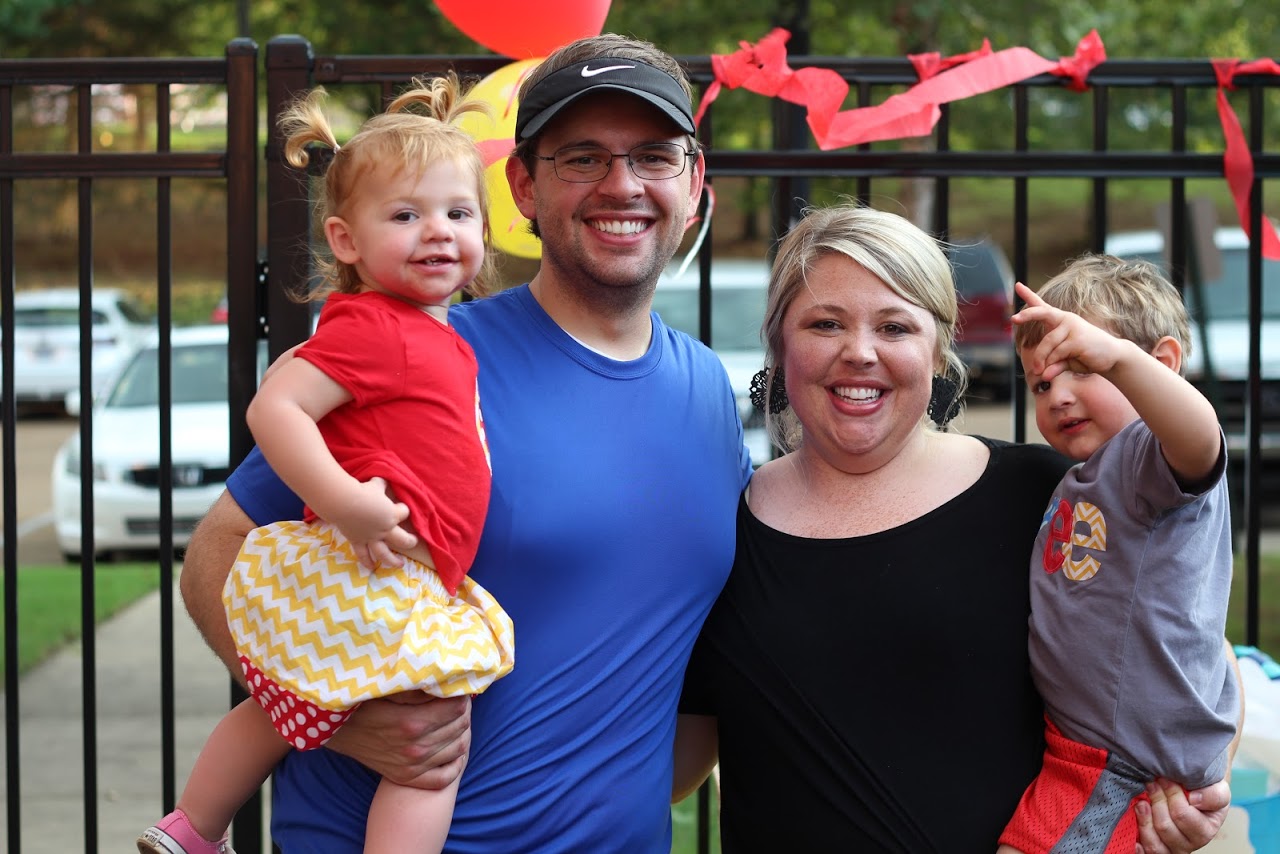 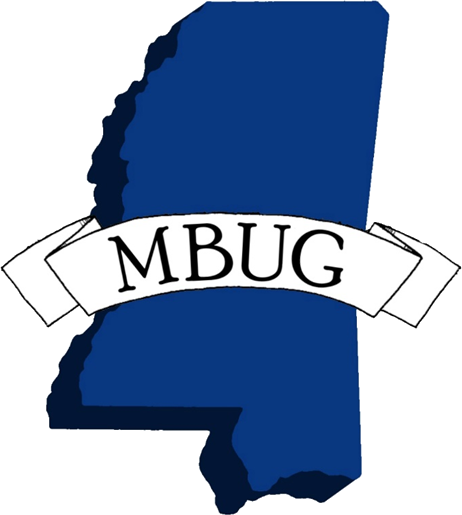 Our Story – Single Sign On(SSO)
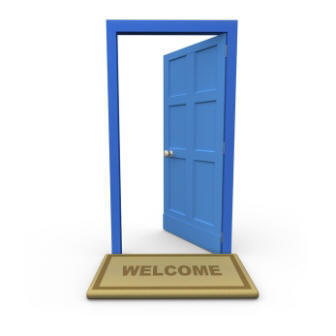 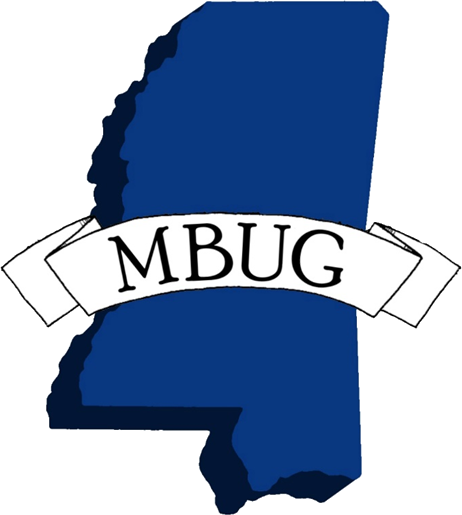 Our Systems
MyMC – Central Authentication Service(CAS)
Ellucian Banner
Self Service - CAS
INB – DB Authentication
Google Apps - CAS
Gmail
Calendar
Drive
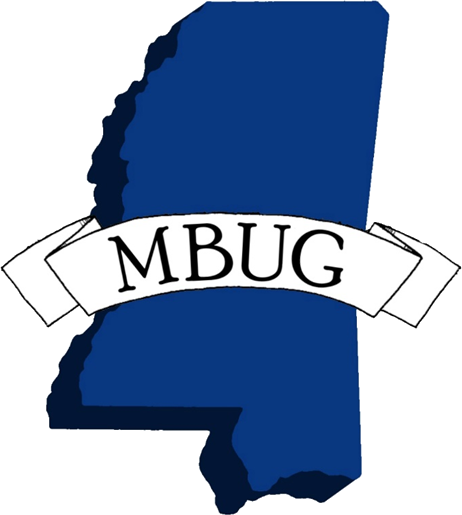 Our Systems - Authentication
Authentication Flow
Creation
Banner (Applicants/Enrolled) -> Active Directory(AD)/Google Apps
AD -> GOBTPAC table
Authentication to Banner Self Service
MyMC Username/Passsword against AD
Redirect to BannerSS Yale PL/SQL CAS Client
Verify CAS Ticket and cross reference GOBTPAC table for external user id
Redirect to requested page
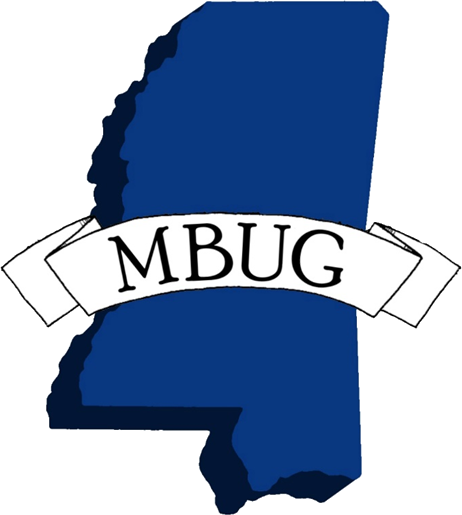 Our Story – Phishing
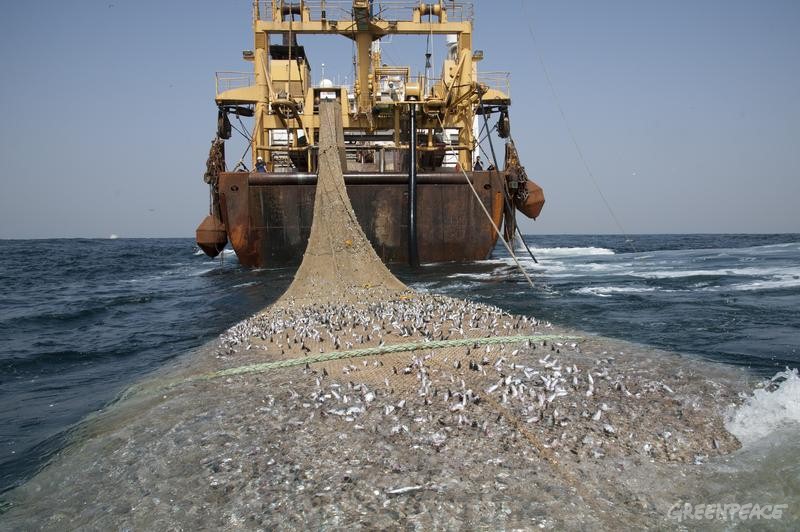 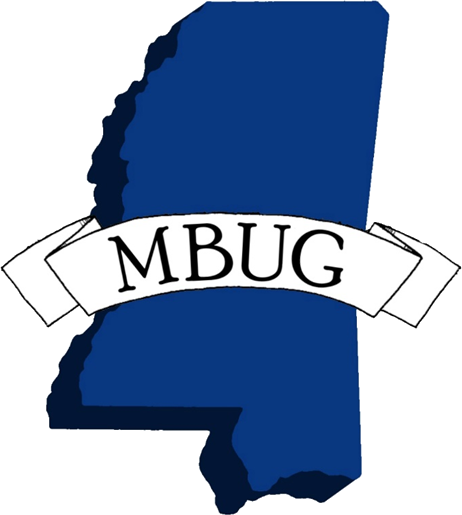 Our Story – Phishing
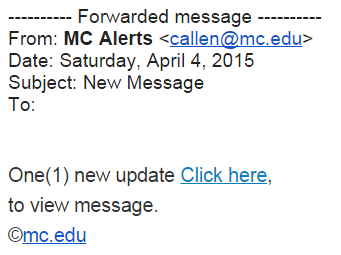 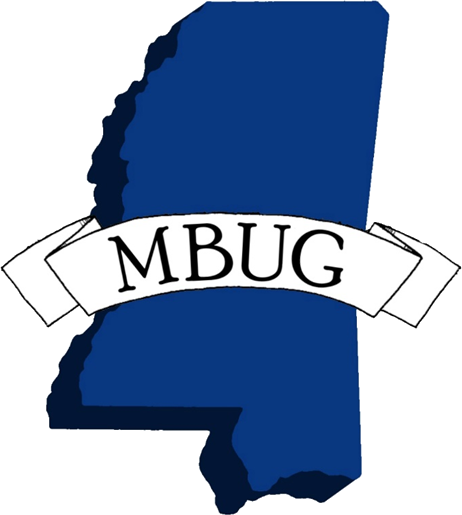 Our Story- Compromised Accounts
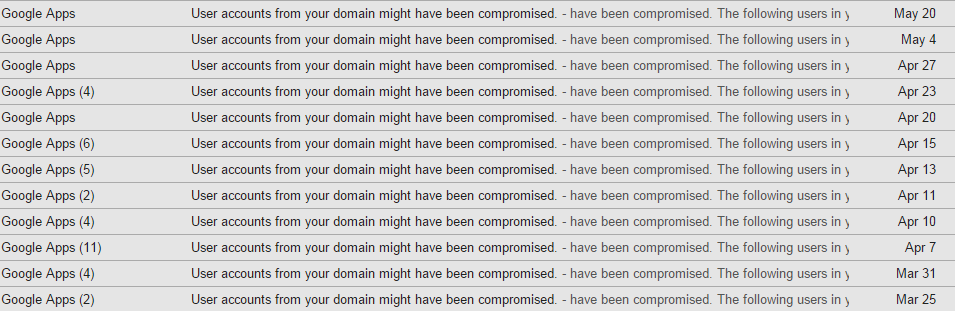 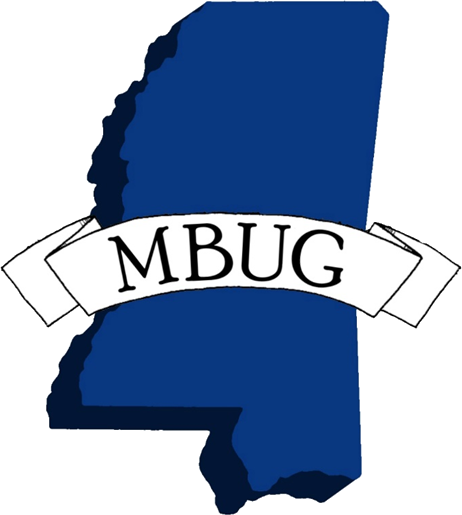 MC’s Response
Education
Change Passwords
Block Bogus MyMC URL’s
Tighten Spam Settings in Google Apps
Got Your Back – Delete Emails
Antivirus
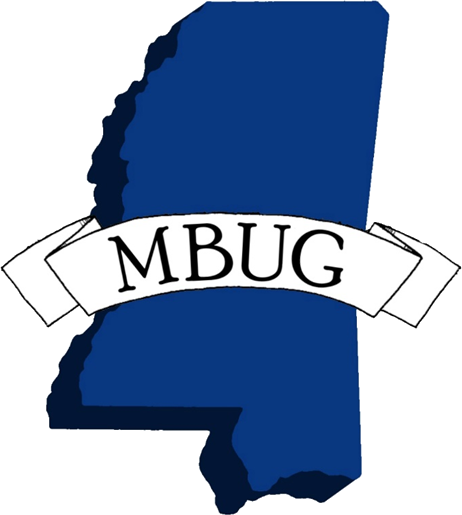 MC’s Response cont’d
Block Suspicious IP’s in Africa
Address Robo Login Pattern: reCAPTCHA
Address potential 2 Factor Authentication: Federated Login (Future)
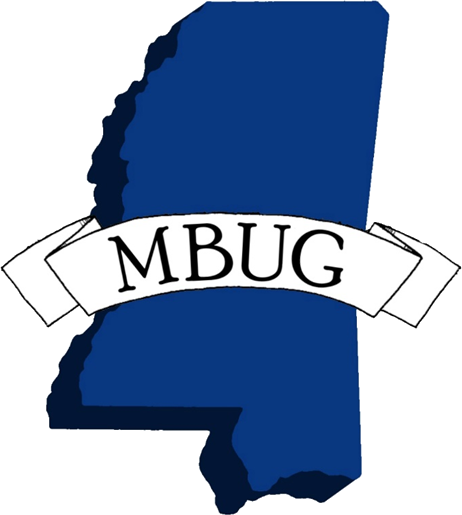 ReCAPTCHA
reCAPTCHA 2.0 – google.com/recaptcha

Recaptcha 1.0:


Recaptcha 2.0:
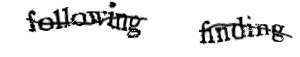 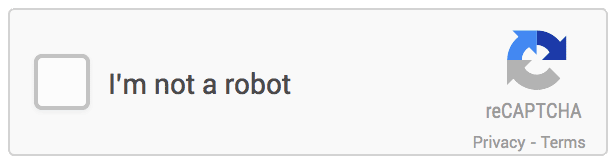 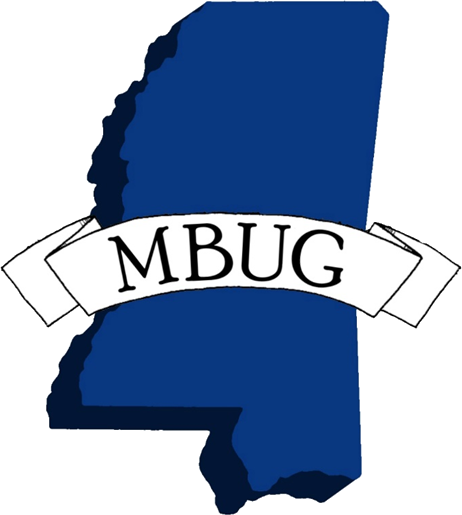 ReCAPTCHA Walkthrough
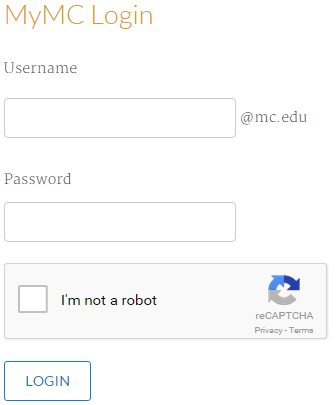 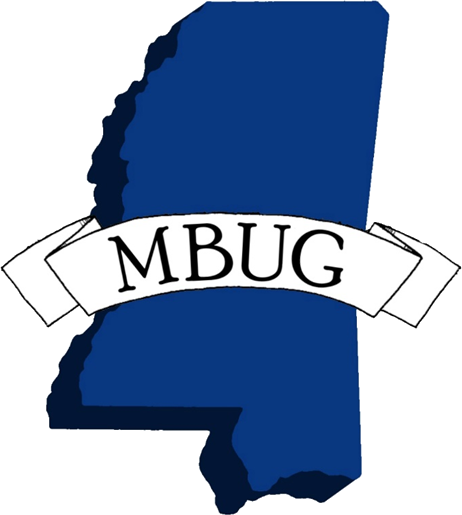 ReCAPTCHA Walkthrough
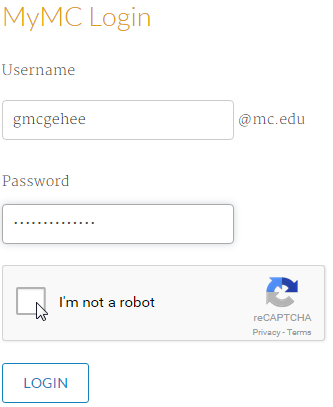 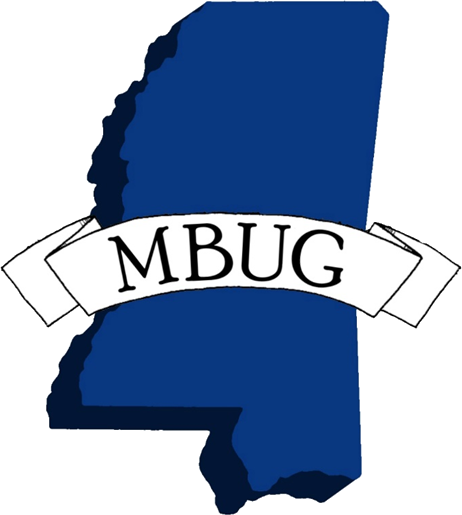 ReCAPTCHA Walkthrough
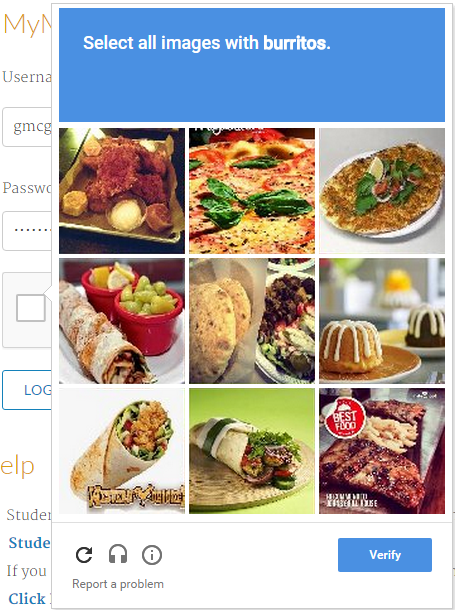 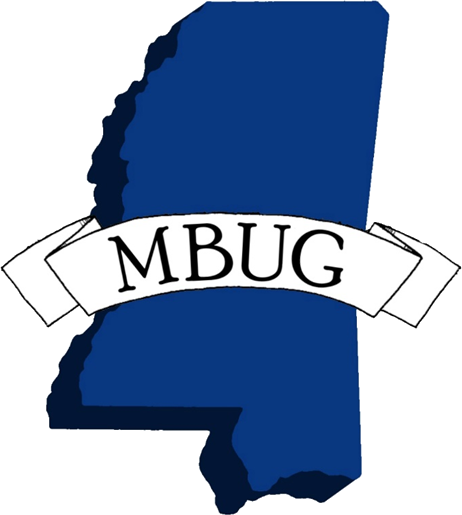 ReCAPTCHA Walkthrough
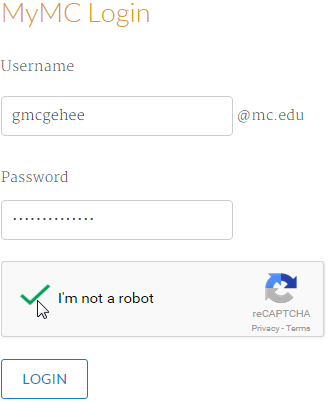 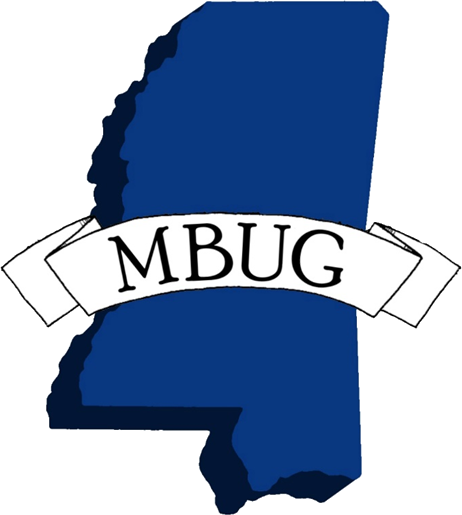 Federated Authentication
2 Factor Authentication
Something You Know / Something You Have
Google Apps Security
Text, Call, Authenticator App, Security Key, Apps Specific Passwords
Hurdles
Implement Federated Authentication with MyMC
Google Apps Password Sync (GAPS)
Figure out how to sync/inject AD Attributes into the SSO/SAML flow (group memberships)
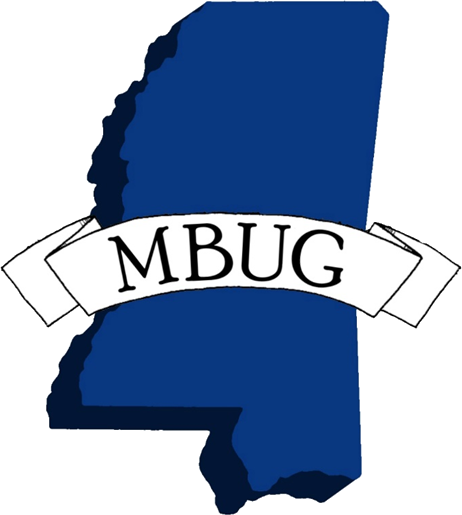 Questions
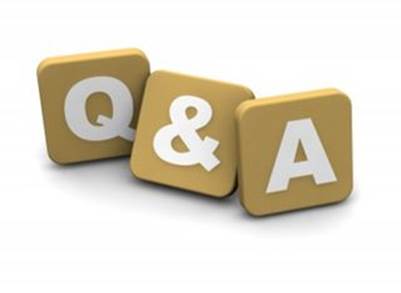 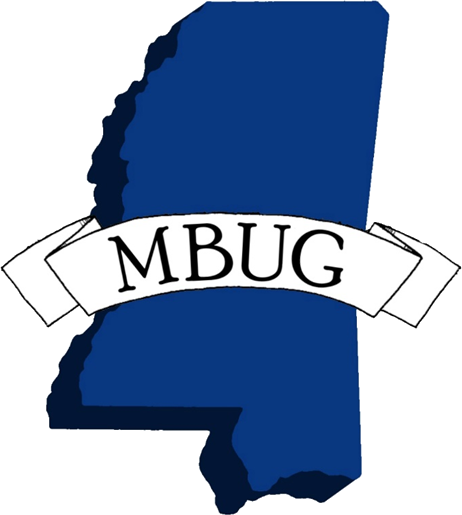